Figure 1: Cheng Jingyi. From Who’s Who in China, 3rd ed. (Shanghai, 1925), 153.
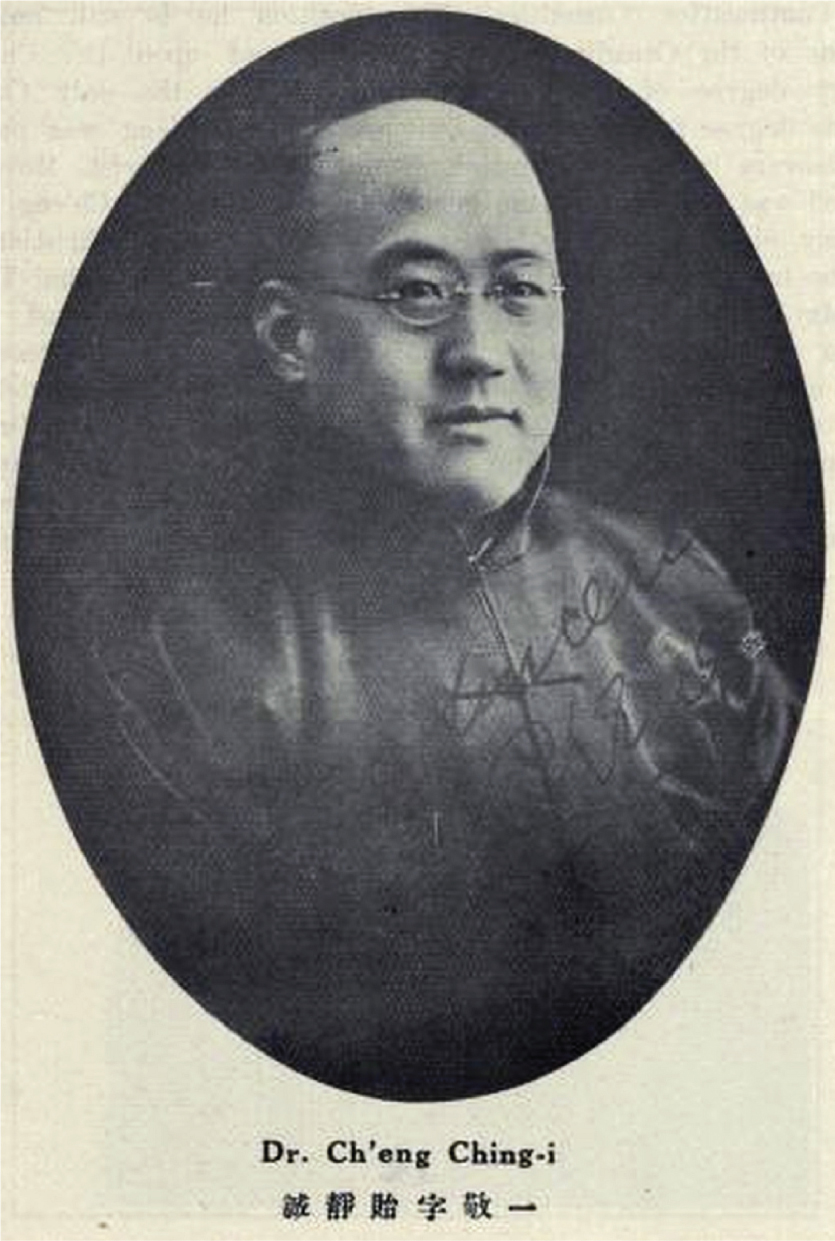 Am Hist Rev, Volume 122, Issue 1, 1 February 2017, Pages 85–114, https://doi.org/10.1093/ahr/122.1.85
The content of this slide may be subject to copyright: please see the slide notes for details.
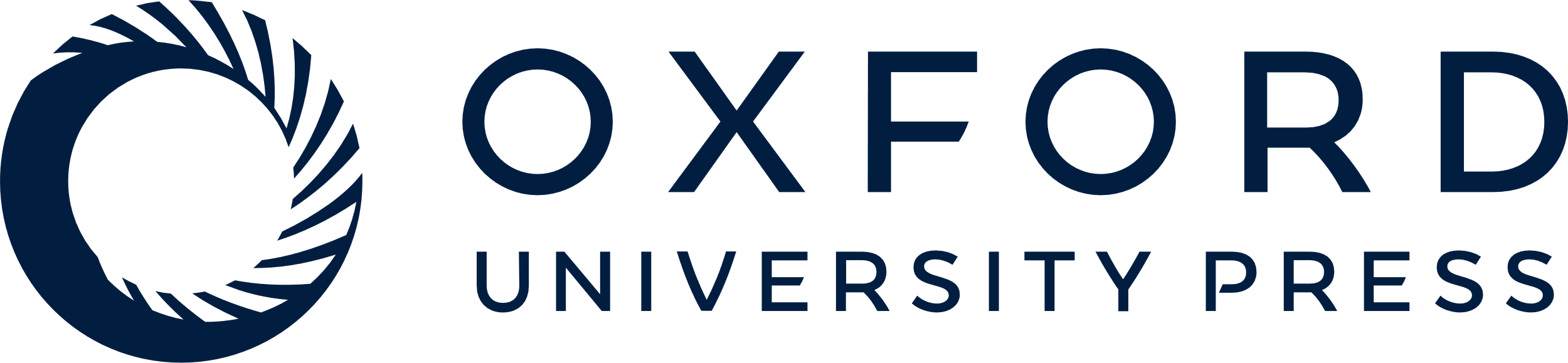 [Speaker Notes: Figure 1: Cheng Jingyi. From Who’s Who in China, 3rd ed. (Shanghai, 1925), 153.


Unless provided in the caption above, the following copyright applies to the content of this slide: © The Author(s) 2017. Published by Oxford University Press on behalf of the American Historical Association. All rights reserved. For permissions, please e-mail journals.permissions@oup.com.]
Figure 3: Pastor Ling Deyuan (1883–1951) with his family. Archive of the Berlin Missionary Society, Berlin, BMW ...
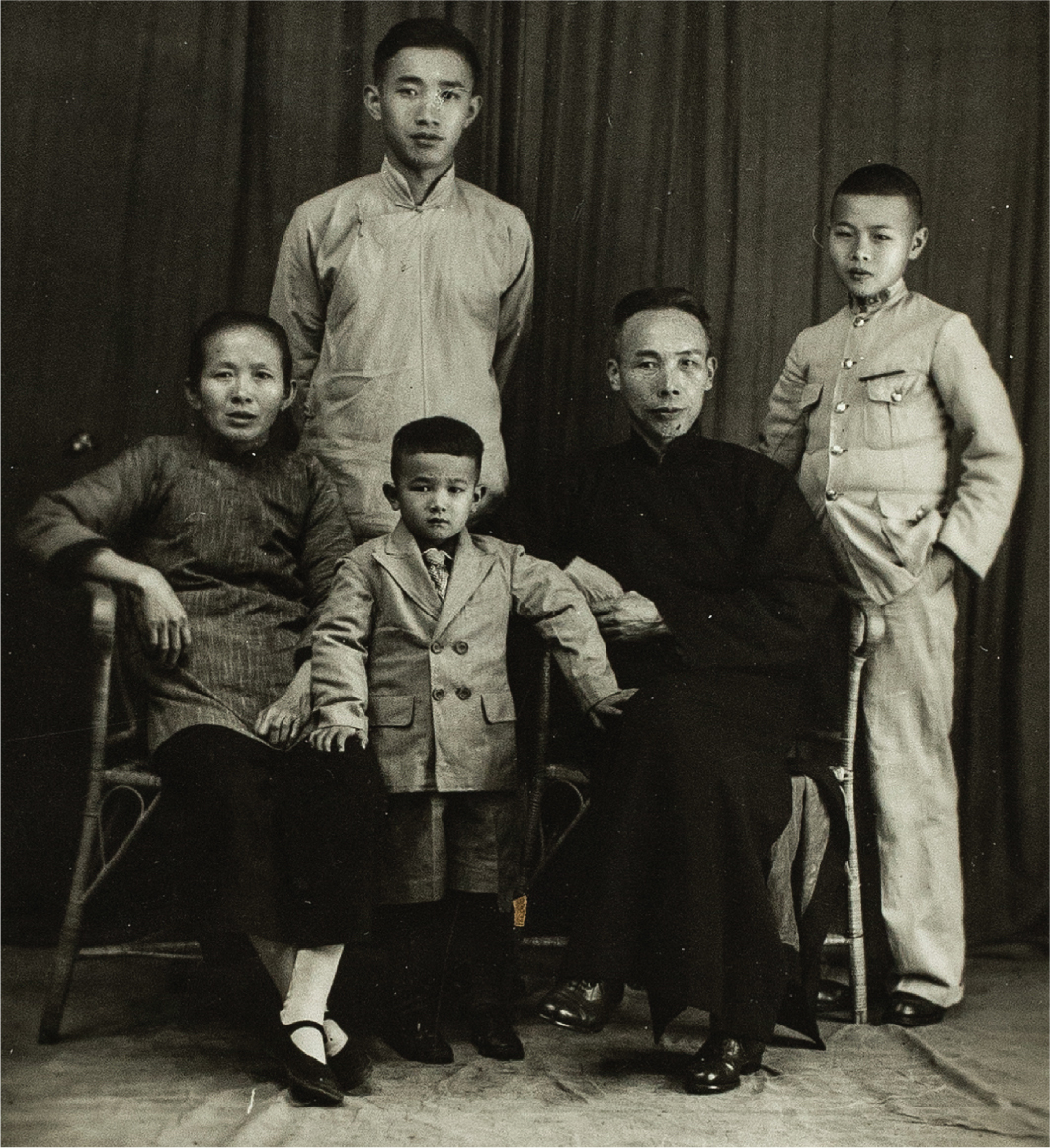 Am Hist Rev, Volume 122, Issue 1, 1 February 2017, Pages 85–114, https://doi.org/10.1093/ahr/122.1.85
The content of this slide may be subject to copyright: please see the slide notes for details.
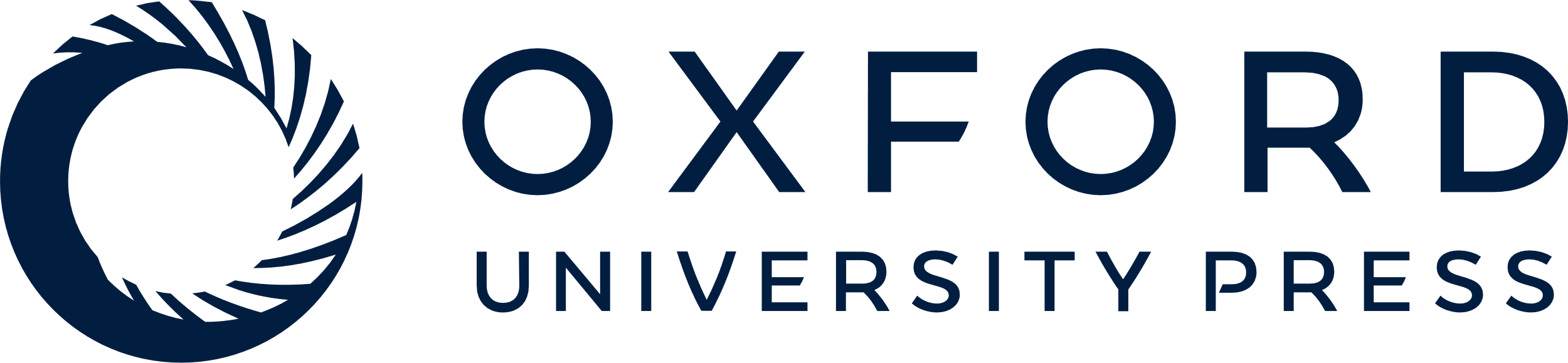 [Speaker Notes: Figure 3: Pastor Ling Deyuan (1883–1951) with his family. Archive of the Berlin Missionary Society, Berlin, BMW 2/1210-1.


Unless provided in the caption above, the following copyright applies to the content of this slide: © The Author(s) 2017. Published by Oxford University Press on behalf of the American Historical Association. All rights reserved. For permissions, please e-mail journals.permissions@oup.com.]
Figure 2: Siegfried Knak (1875–1955), undated photo. Archive of the Berlin Missionary Society, Berlin, BMW ...
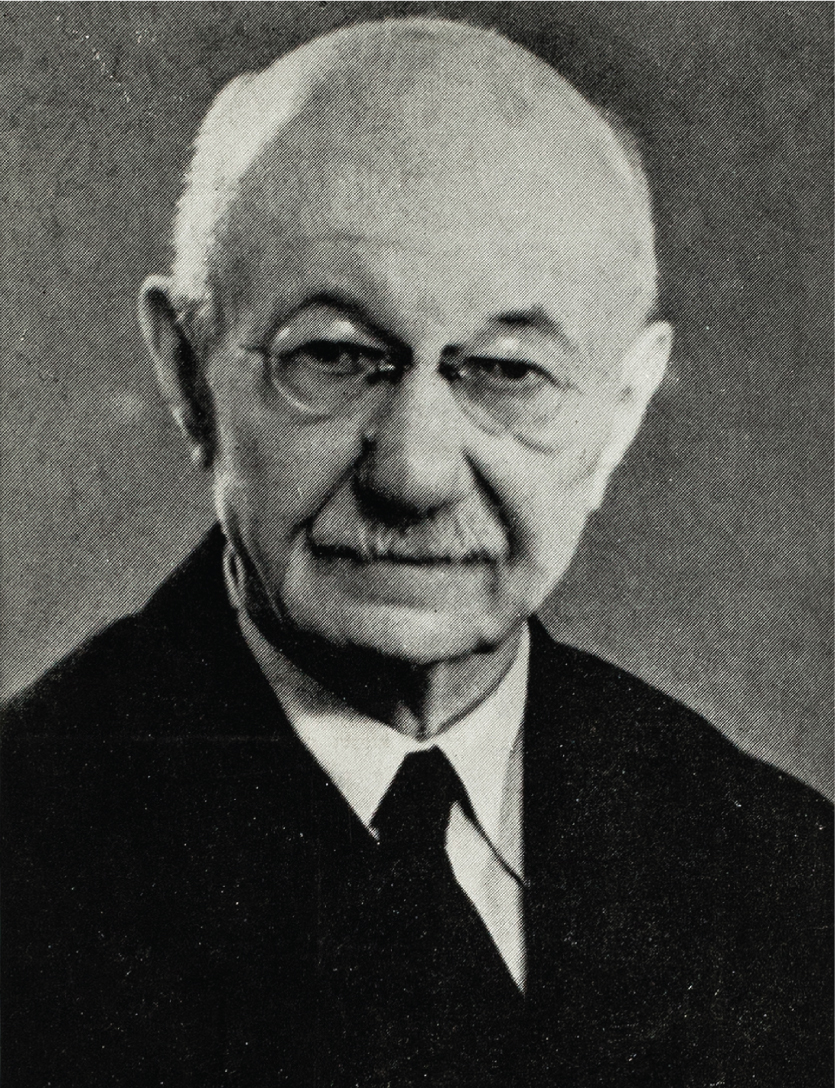 Am Hist Rev, Volume 122, Issue 1, 1 February 2017, Pages 85–114, https://doi.org/10.1093/ahr/122.1.85
The content of this slide may be subject to copyright: please see the slide notes for details.
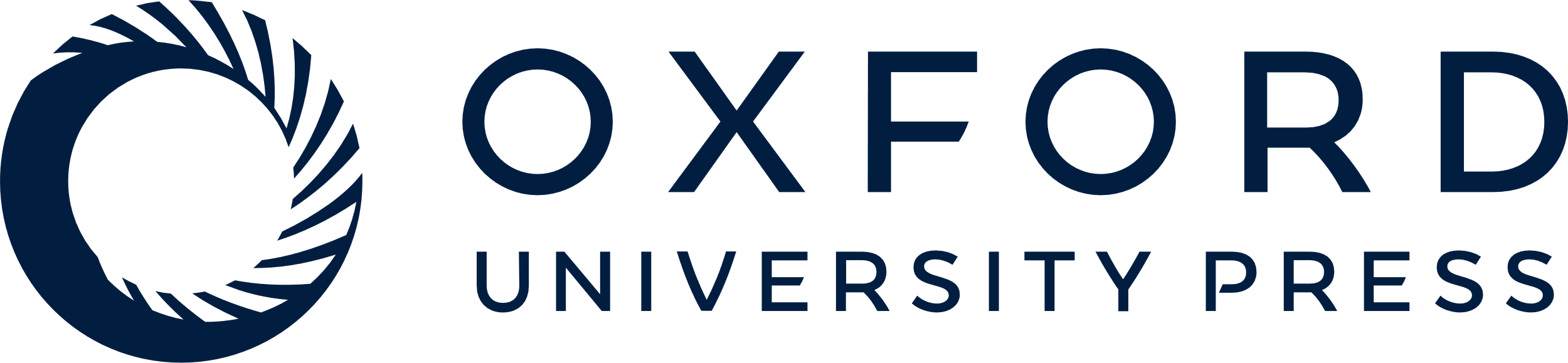 [Speaker Notes: Figure 2: Siegfried Knak (1875–1955), undated photo. Archive of the Berlin Missionary Society, Berlin, BMW 2/1134-6823.


Unless provided in the caption above, the following copyright applies to the content of this slide: © The Author(s) 2017. Published by Oxford University Press on behalf of the American Historical Association. All rights reserved. For permissions, please e-mail journals.permissions@oup.com.]
Figure 4: A Lutheran retreat for Chinese pastors and preachers that the Berlin Missionary Society helped organize in ...
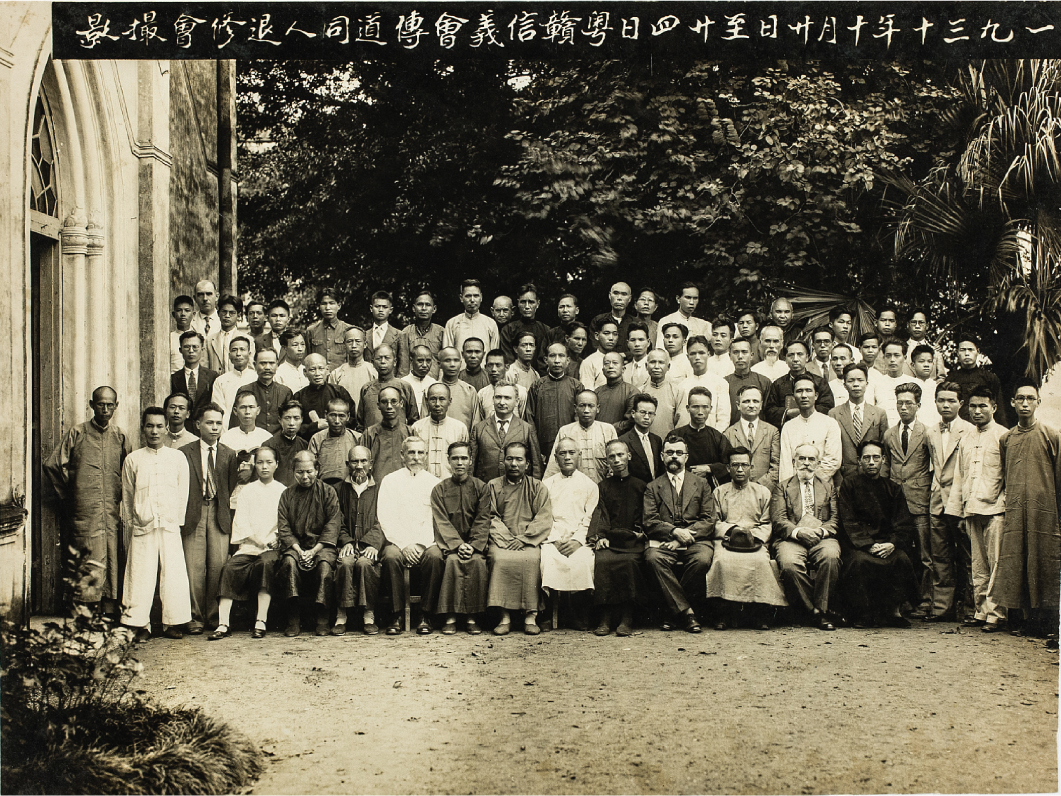 Am Hist Rev, Volume 122, Issue 1, 1 February 2017, Pages 85–114, https://doi.org/10.1093/ahr/122.1.85
The content of this slide may be subject to copyright: please see the slide notes for details.
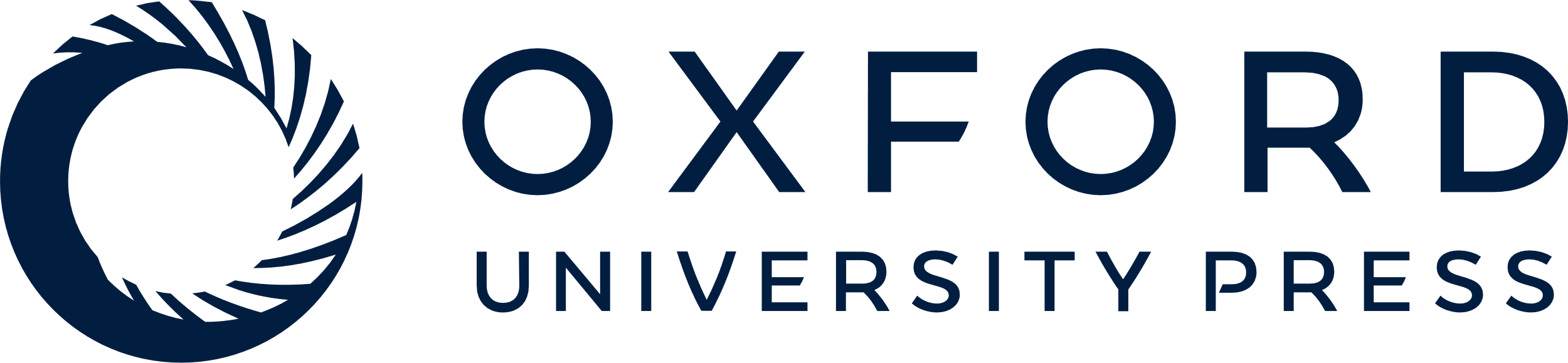 [Speaker Notes: Figure 4: A Lutheran retreat for Chinese pastors and preachers that the Berlin Missionary Society helped organize in 1930. Archive of the Berlin Missionary Society, Berlin, BMW 2/454-1.


Unless provided in the caption above, the following copyright applies to the content of this slide: © The Author(s) 2017. Published by Oxford University Press on behalf of the American Historical Association. All rights reserved. For permissions, please e-mail journals.permissions@oup.com.]
Figure 5: Cover of the inaugural issue of the Wenshe Monthly, 1925.
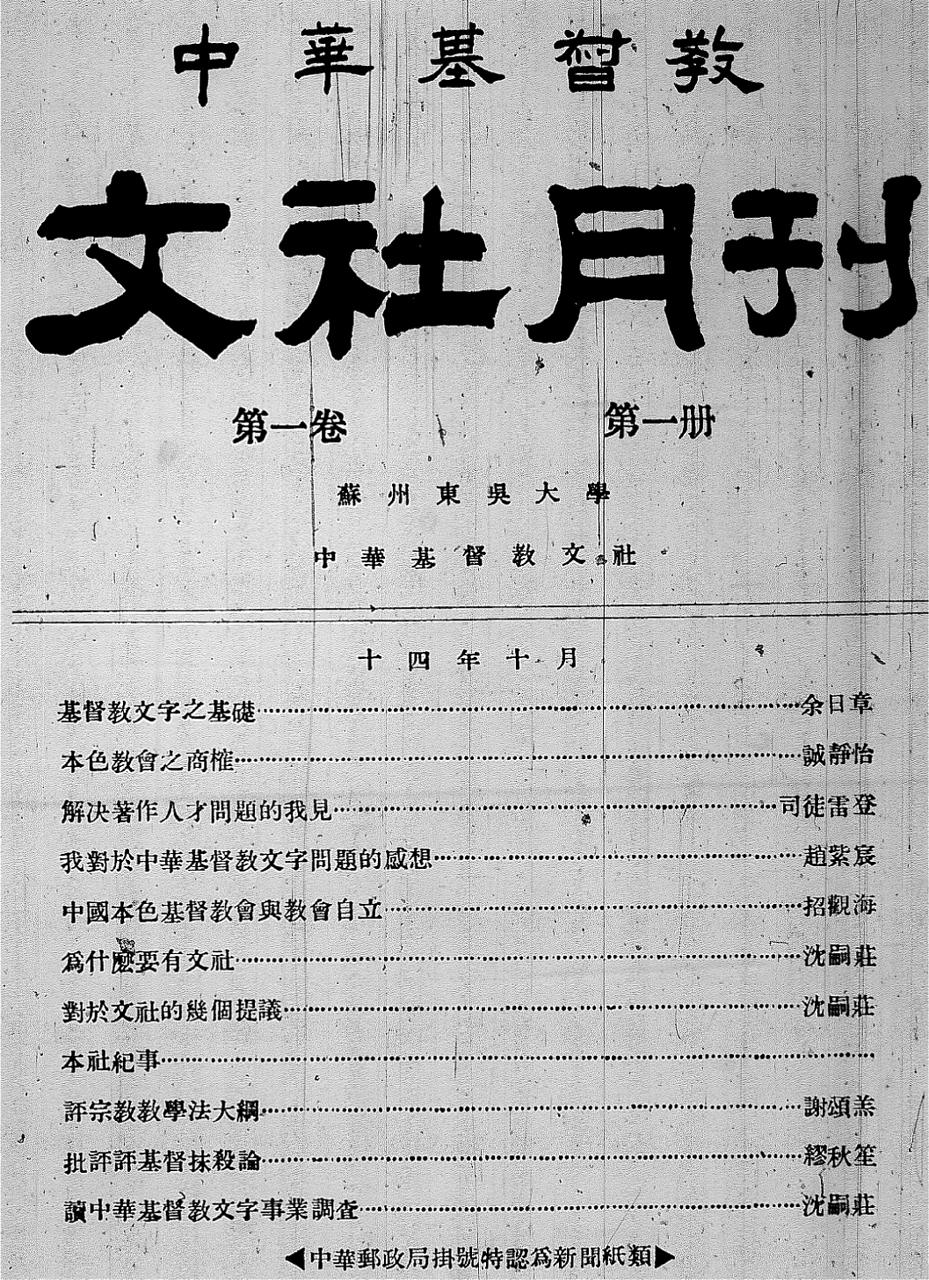 Am Hist Rev, Volume 122, Issue 1, 1 February 2017, Pages 85–114, https://doi.org/10.1093/ahr/122.1.85
The content of this slide may be subject to copyright: please see the slide notes for details.
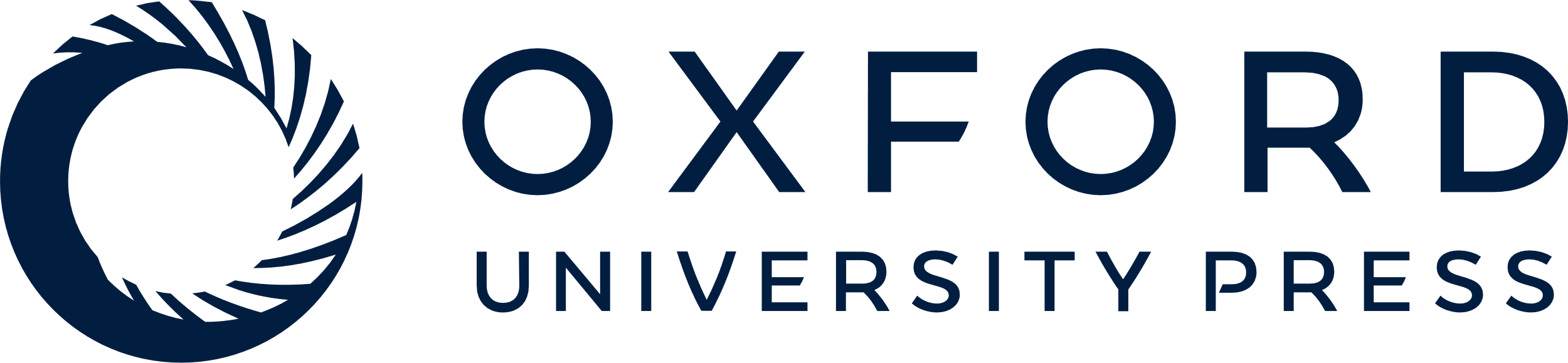 [Speaker Notes: Figure 5: Cover of the inaugural issue of the Wenshe Monthly, 1925.


Unless provided in the caption above, the following copyright applies to the content of this slide: © The Author(s) 2017. Published by Oxford University Press on behalf of the American Historical Association. All rights reserved. For permissions, please e-mail journals.permissions@oup.com.]
Figure 6: The first Synod of the Lutheran Alliance after the Second World War, October 1946. Archive of the Berlin ...
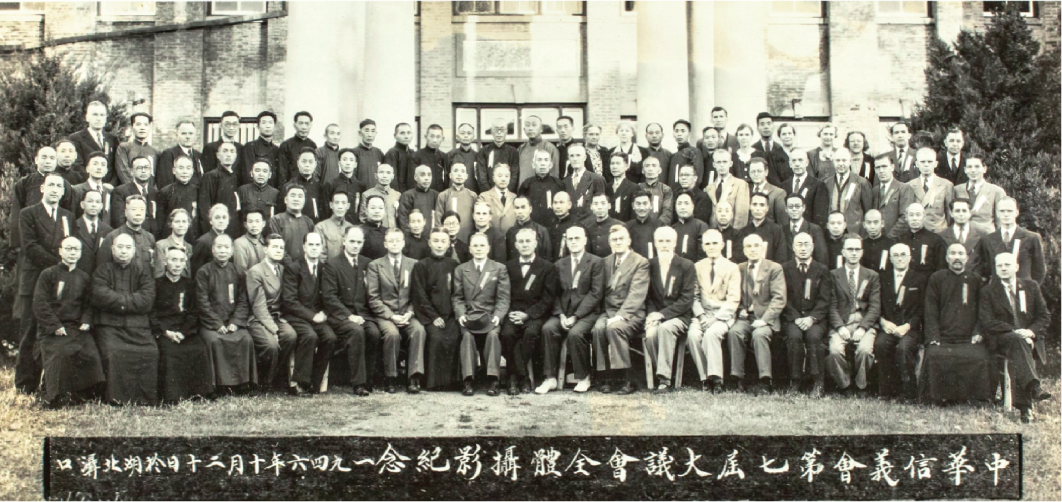 Am Hist Rev, Volume 122, Issue 1, 1 February 2017, Pages 85–114, https://doi.org/10.1093/ahr/122.1.85
The content of this slide may be subject to copyright: please see the slide notes for details.
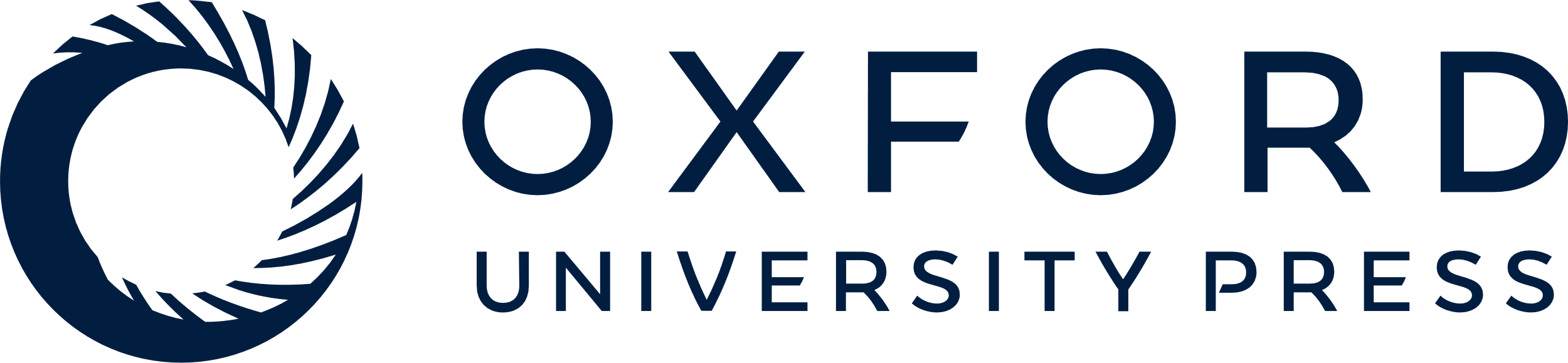 [Speaker Notes: Figure 6: The first Synod of the Lutheran Alliance after the Second World War, October 1946. Archive of the Berlin Missionary Society, Berlin, BMW 2/459-116.


Unless provided in the caption above, the following copyright applies to the content of this slide: © The Author(s) 2017. Published by Oxford University Press on behalf of the American Historical Association. All rights reserved. For permissions, please e-mail journals.permissions@oup.com.]